Отчет по самообразованию
«Развитие исследовательской и экспериментальной деятельности 
у детей средней группы»
Подготовила: 
Игнатовская Алёна Юрьевна, воспитатель.
МБДОУ д/с «Ягодка» п.Сосенки
Актуальность
«Расскажи – и я забуду,  
   покажи – и я запомню, 
   дай попробовать - и я пойму».
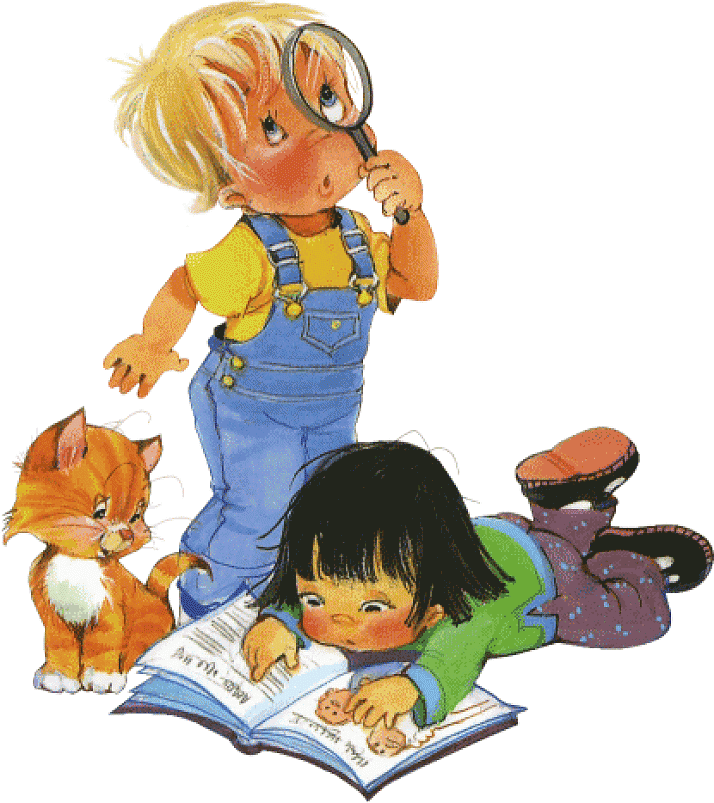 Ребенок усваивает все прочно и надолго когда слышит, видит и делает сам.
Цель:
Пополнить свои знания по теме: «Развитие исследовательской и экспериментальной деятельности 
у детей средней группы
».
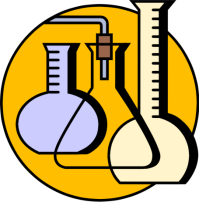 Задачи:
1.Повысить свой собственный уровень знаний по данной теме, путём изучения          методической литературы. 
 2.Формирование у детей среднего возраста диалектического мышления, т.е. способности видеть многообразие мира в системе взаимосвязей и взаимозависимостей; 
 3.Развитие собственного познавательного опыта в обобщённом виде с помощью наглядных средств (эталонов, символов, условных заместителей, моделей); 
 4.Расширение перспектив развития  экспериментально-исследовательской деятельности детей путем включения их в мыслительные, моделирующие и преобразующие действия; 
 5.Поддержания 	у 	детей 	инициативы,  сообразительности, 	пытливости, 	критичности, самостоятельности.
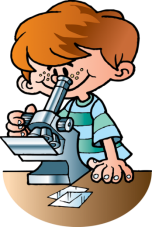 Литература:
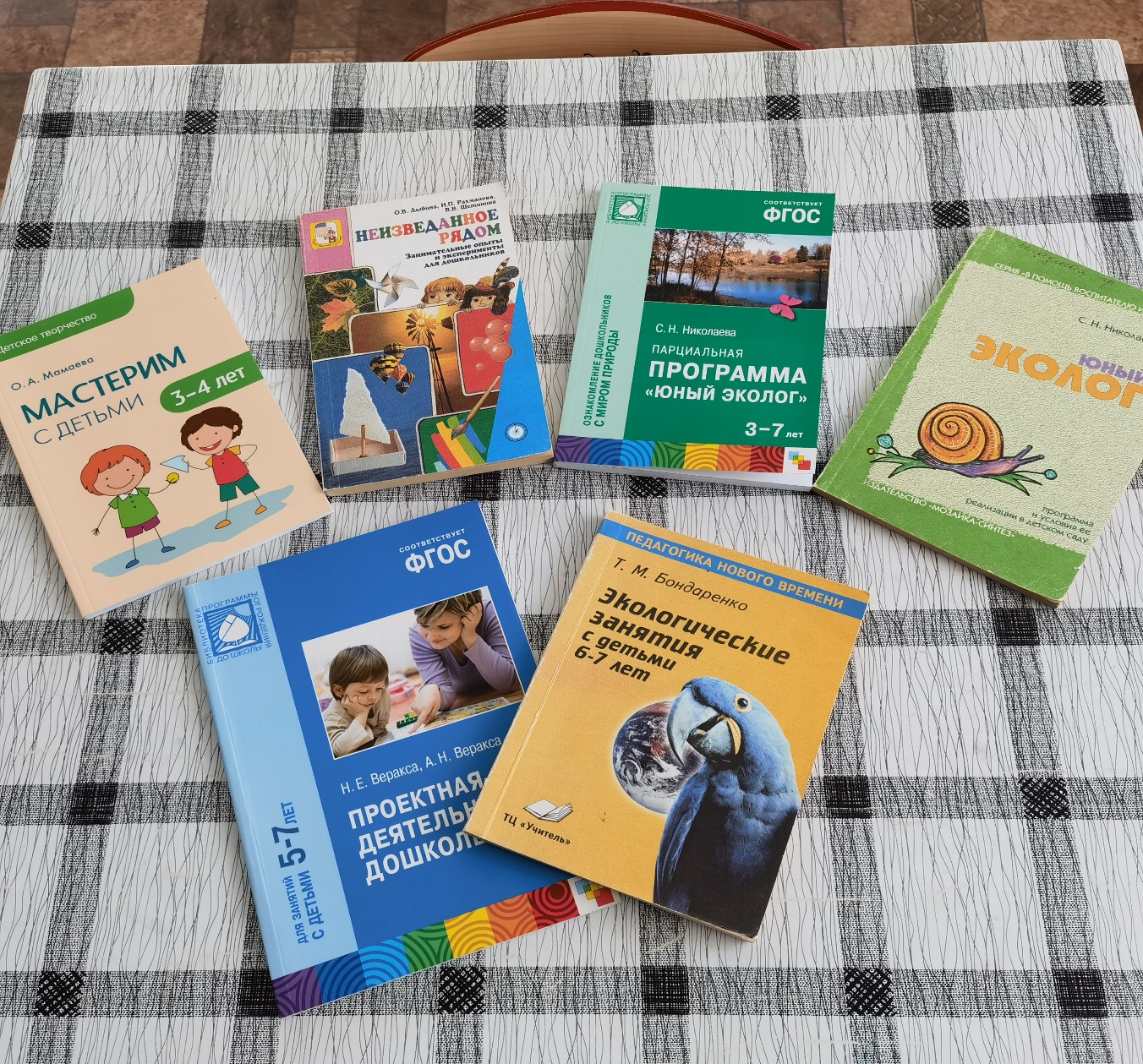 Центр экспериментирования и исследовательской
деятельности
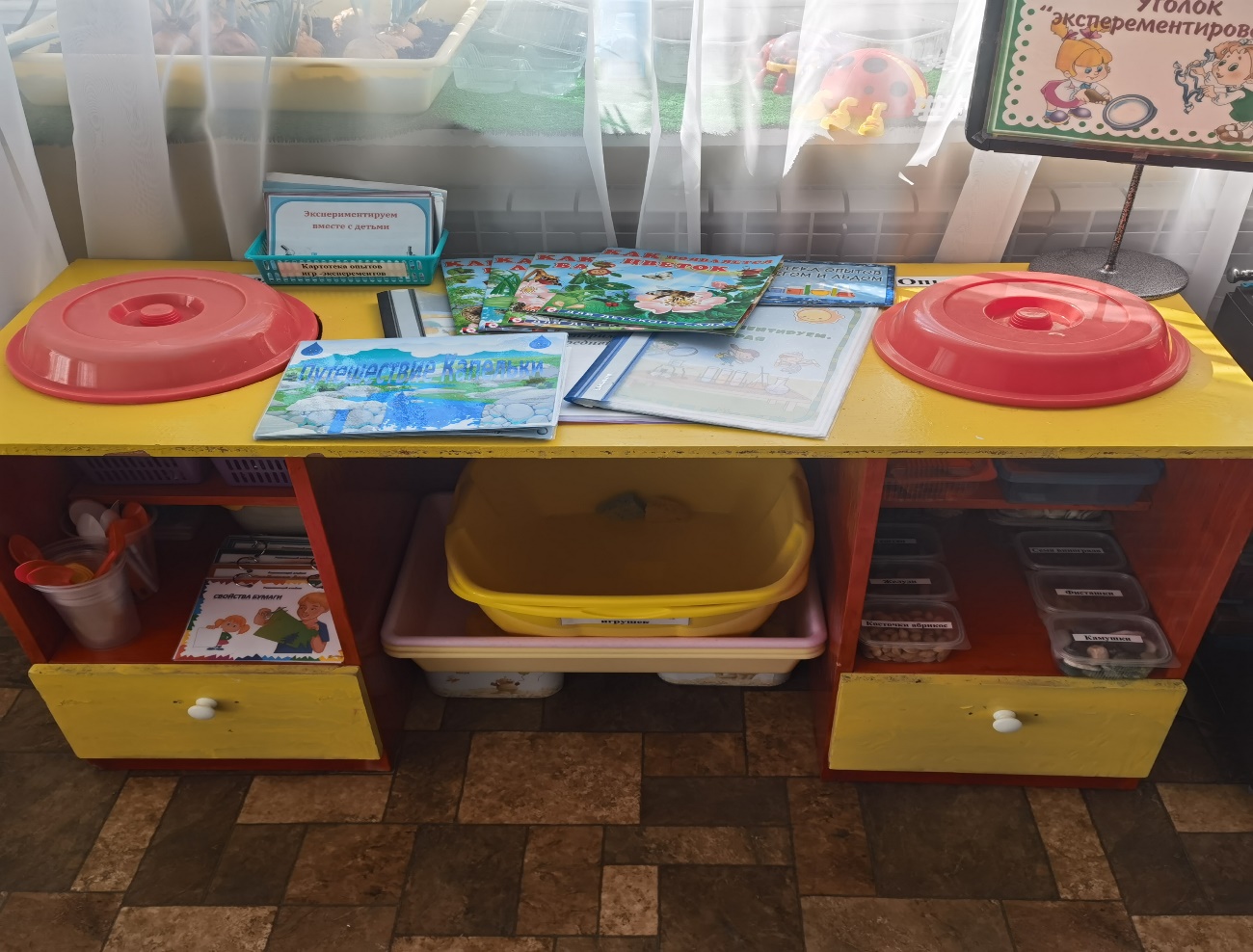 Коллекции:
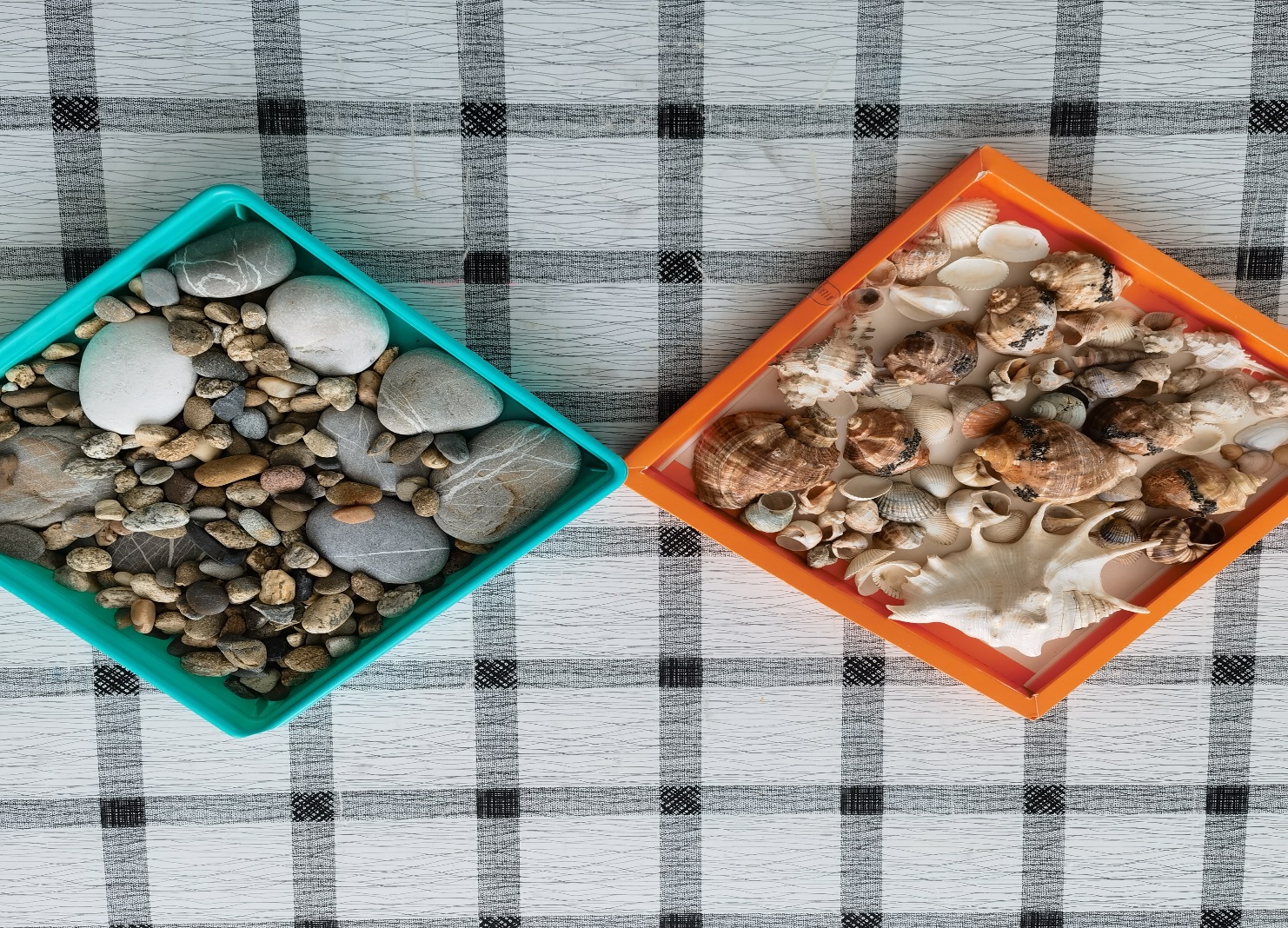 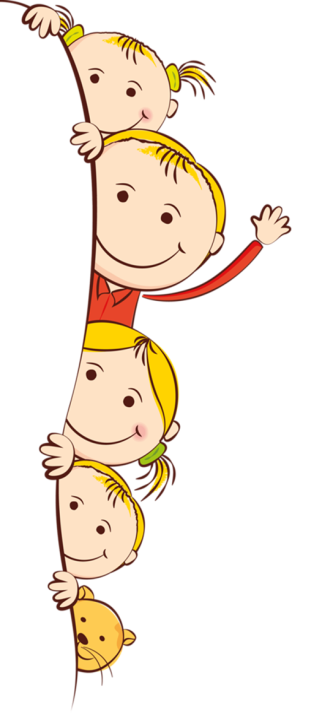 В процессе экспериментирования дети учатся:
видеть и выделять проблему;
принимать и ставить цель;
решать проблемы: анализировать объект или явление, выделять существенные признаки и связи, сопоставлять различные факты, выдвигать гипотезы, предположения, отбирать средства и материалы для самостоятельной деятельности, осуществлять эксперимент;
высказывать суждения, делать выводы и умозаключения.
А у нас в саду дела - эксперименты снова,
Сам волшебник никогда
 не творил такого!
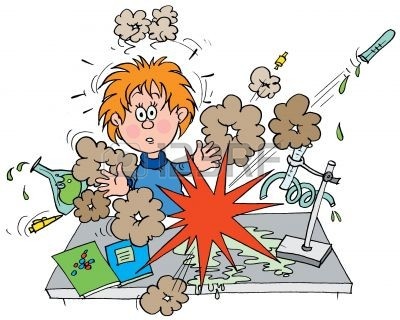 Эксперимент «Как из зернышка мука получается»
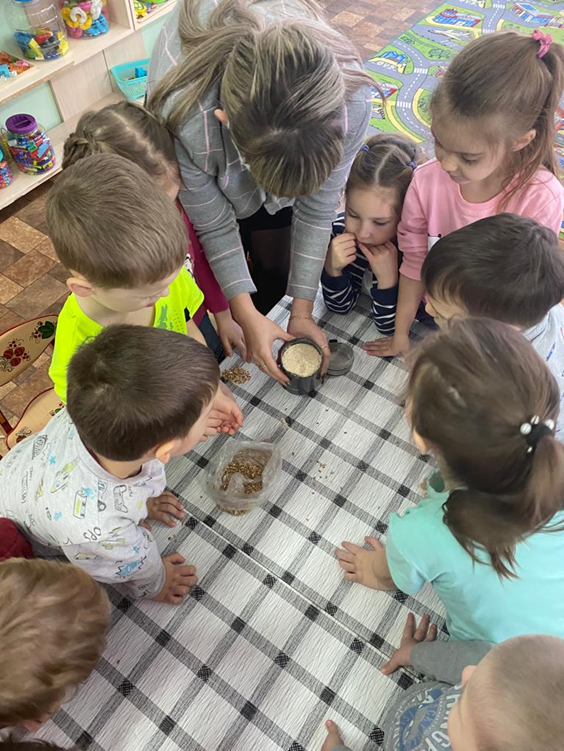 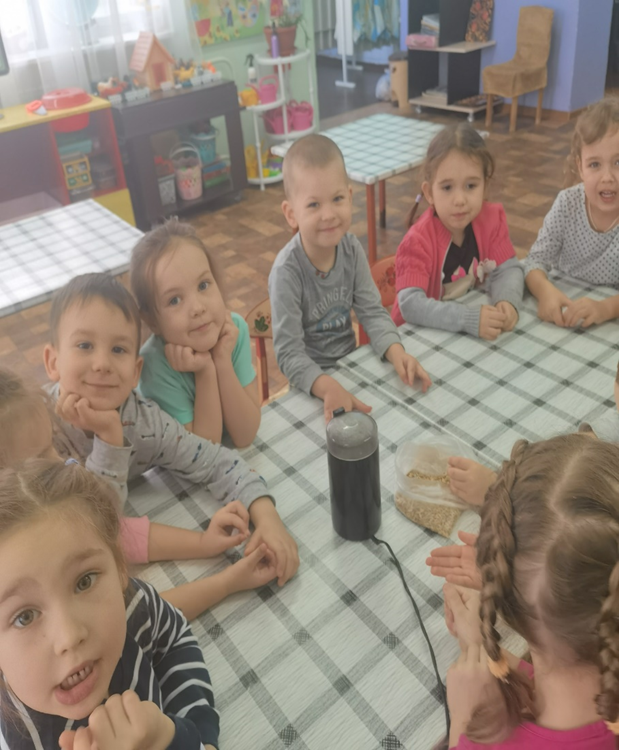 Фрагменты ООД
 "Знакомство с профессией повар"
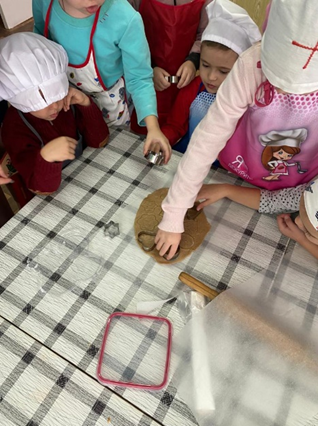 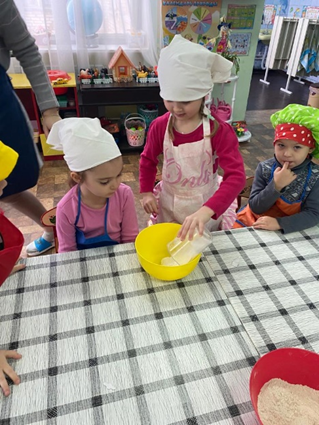 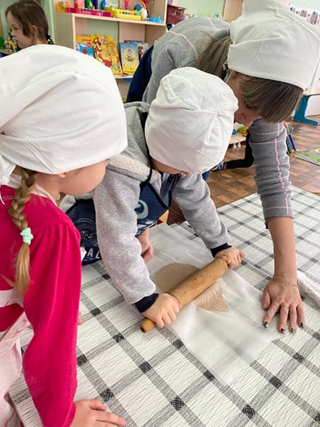 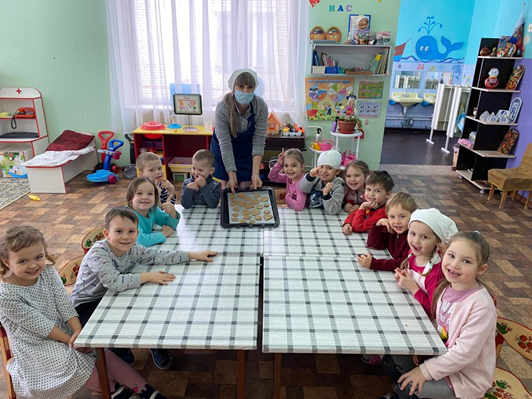 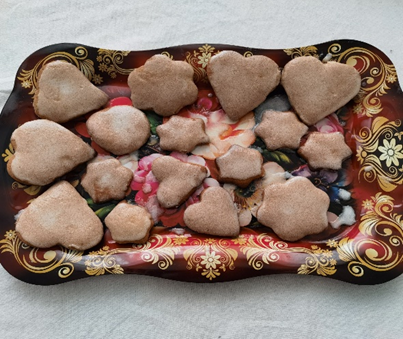 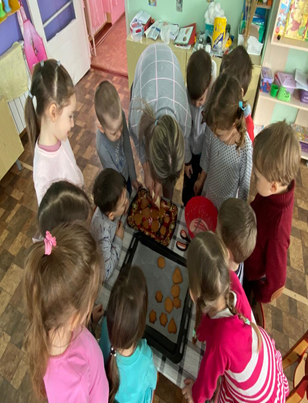 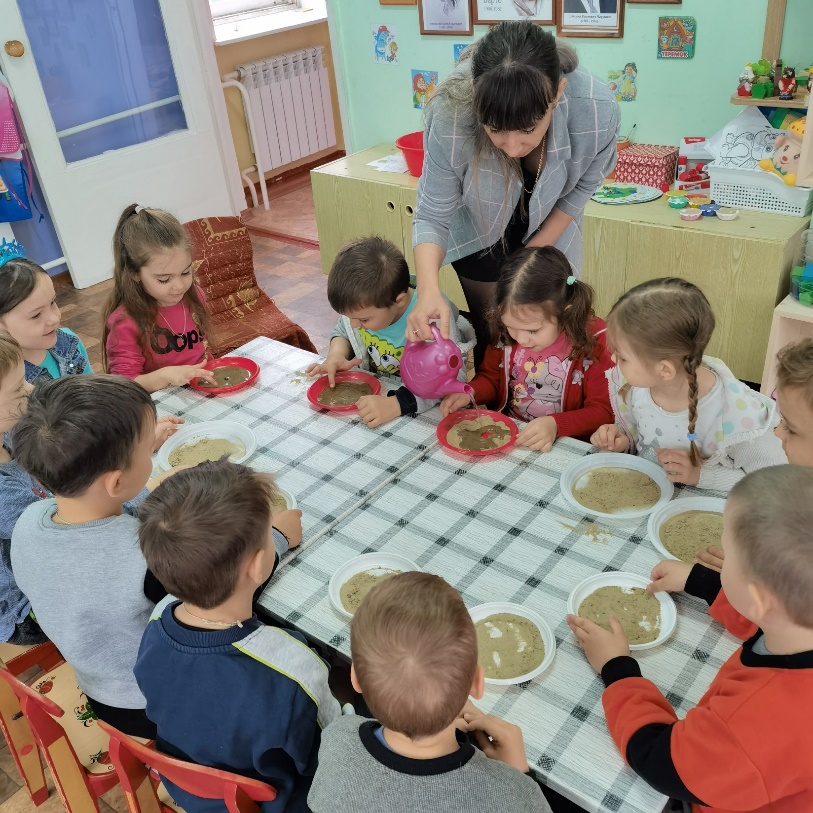 «Почему песок хорошо сыплется?»
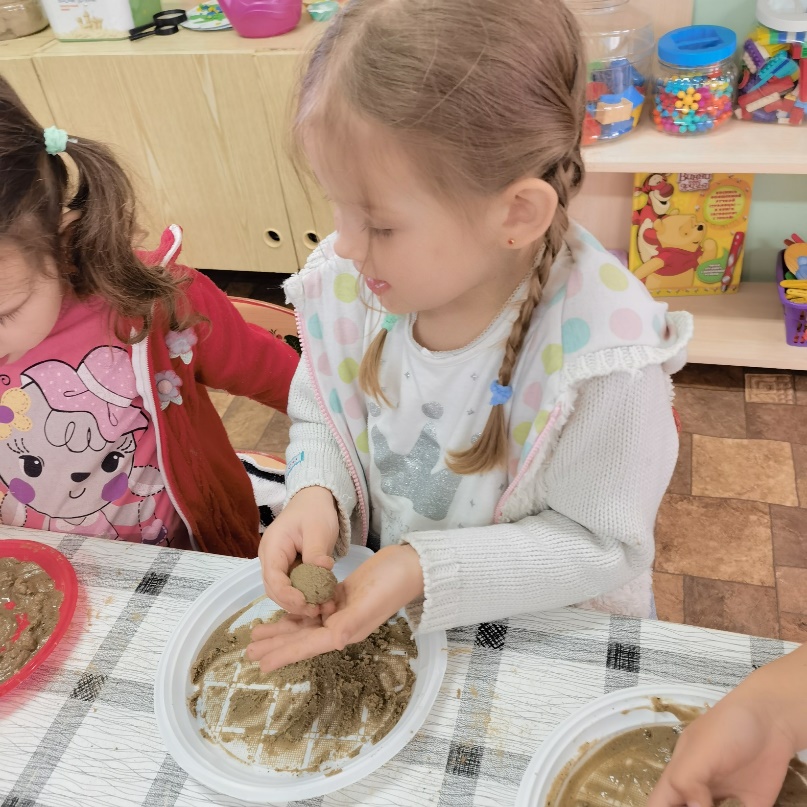 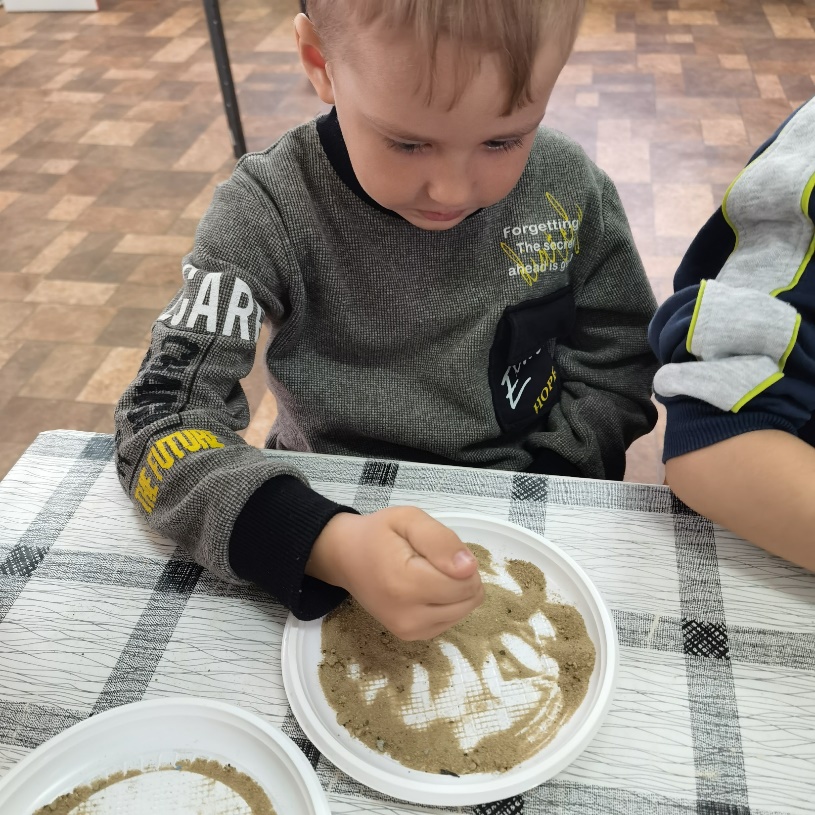 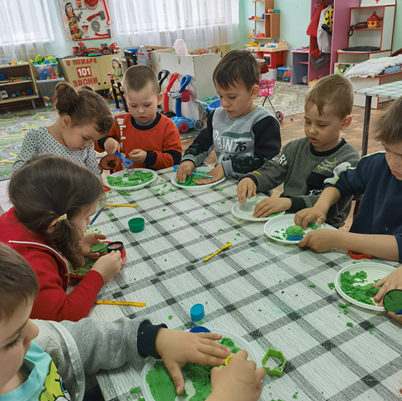 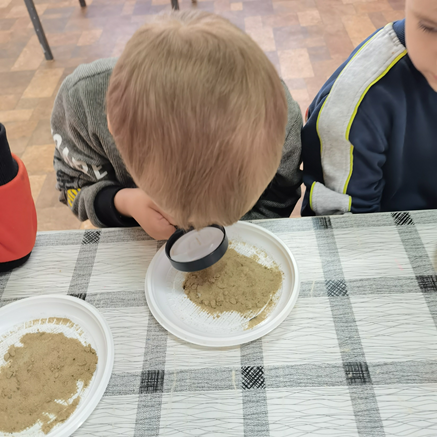 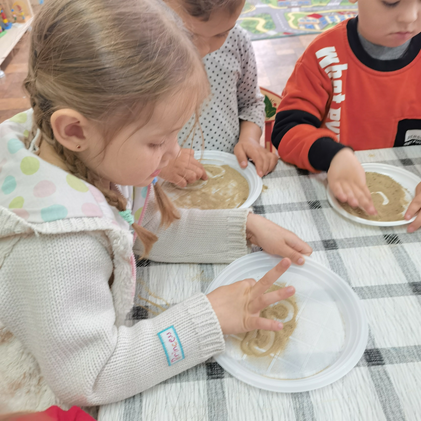 «Пузырьки - спасатели»
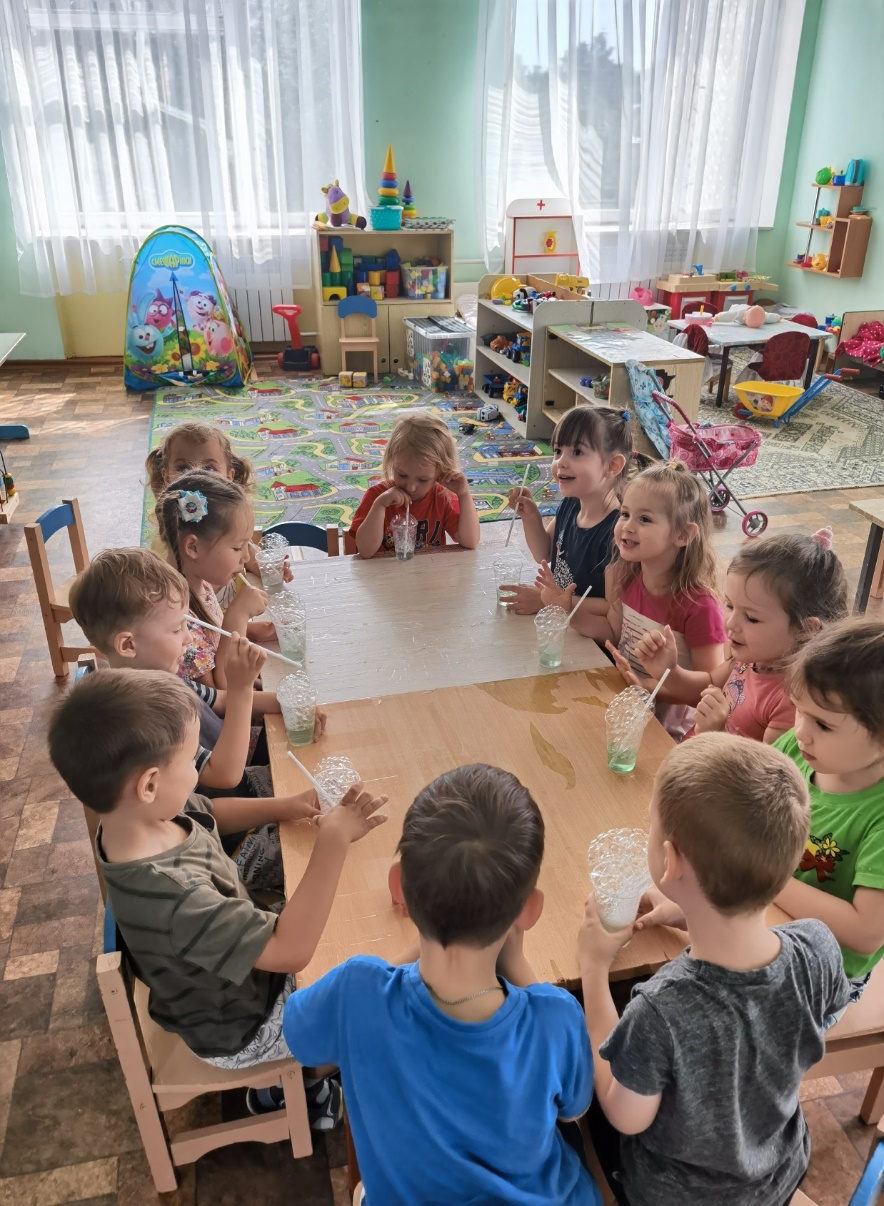 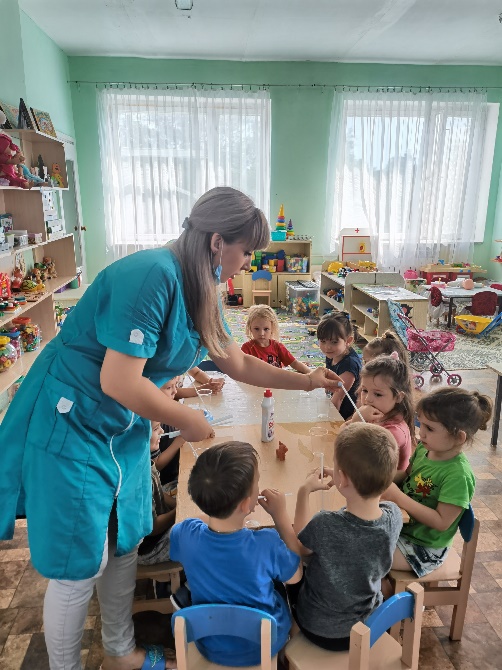 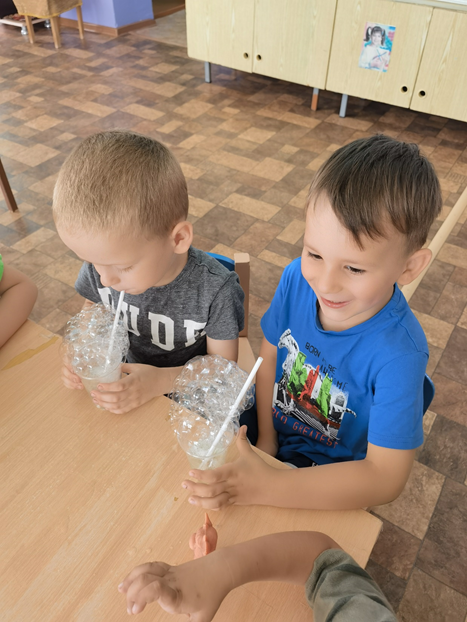 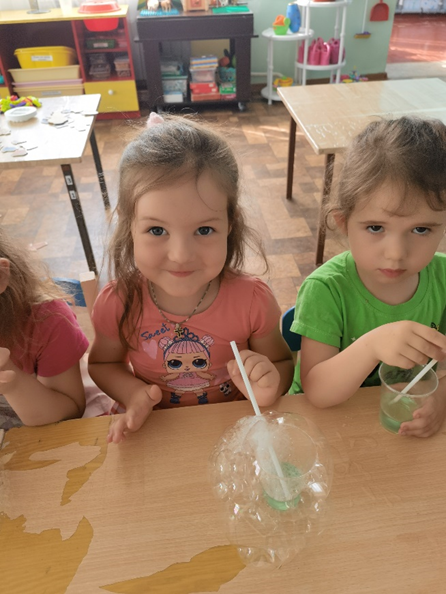 «Как развивается 
растение?»
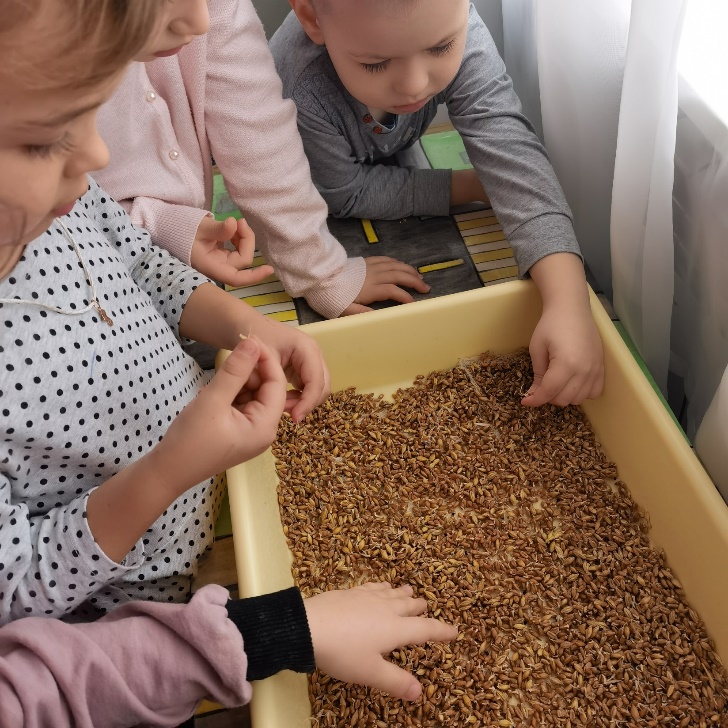 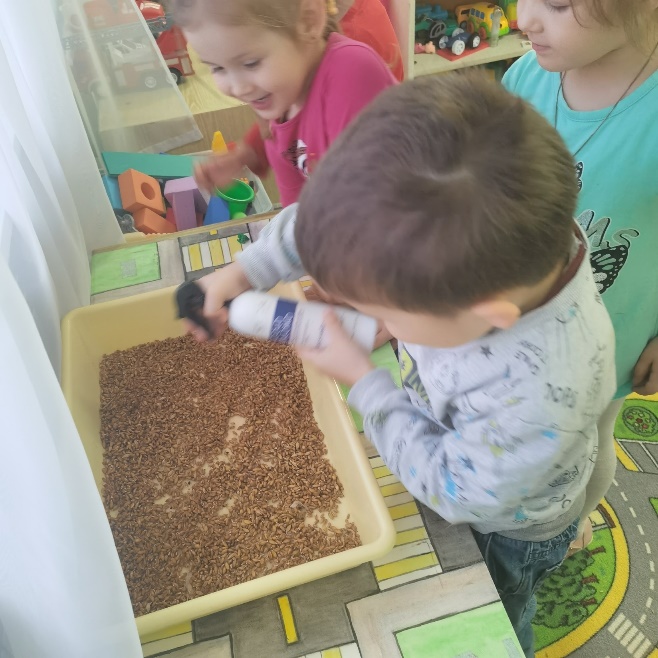 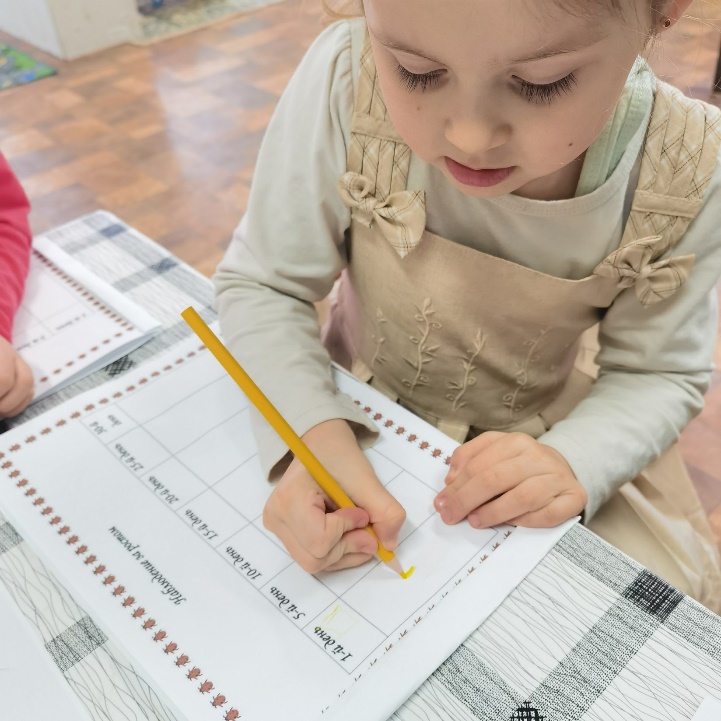 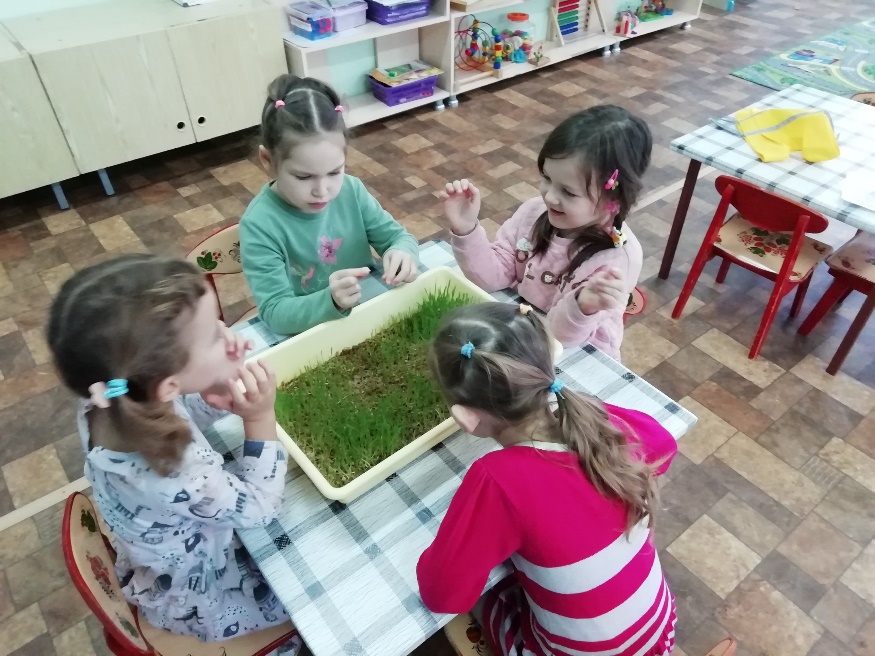 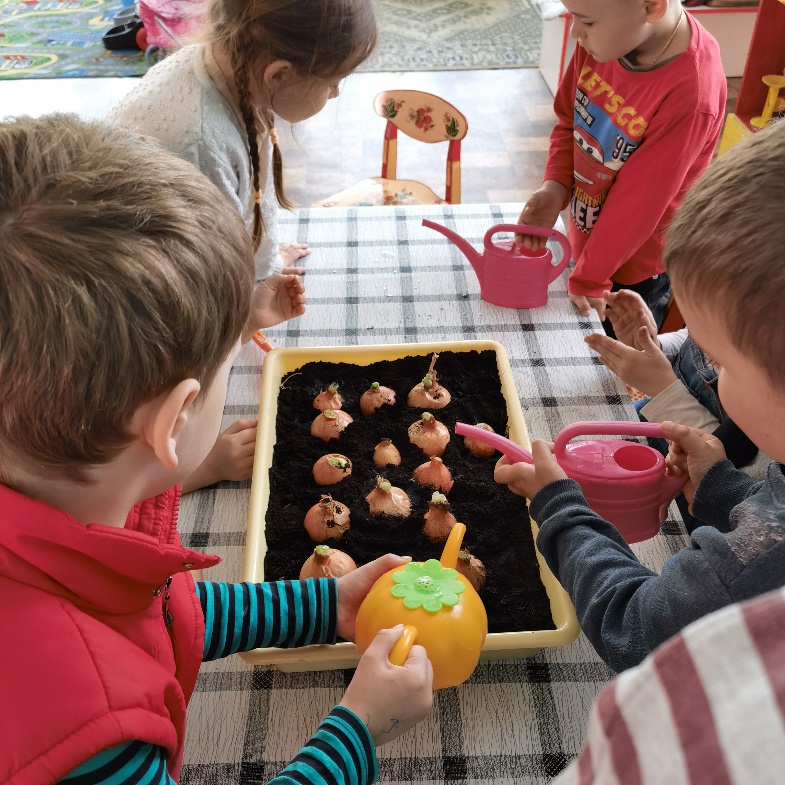 Посадили мы лучок….
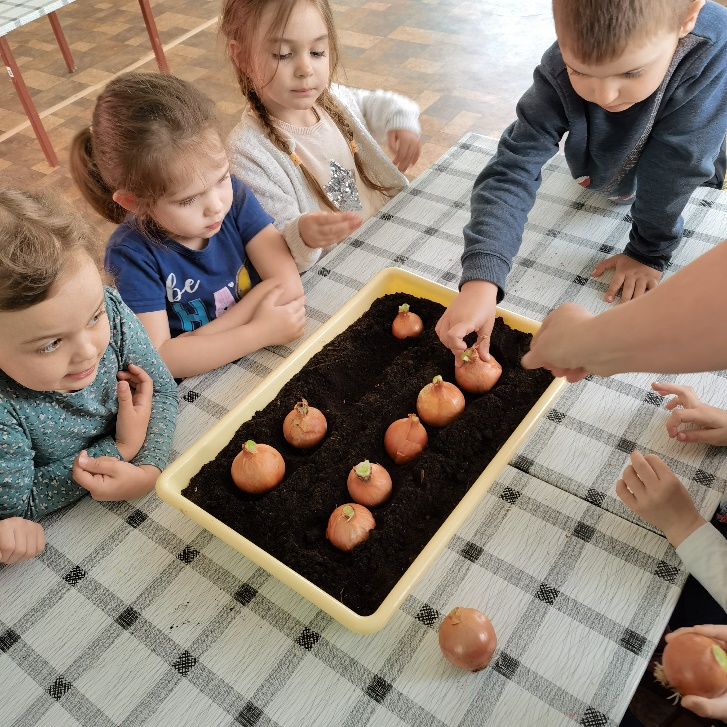 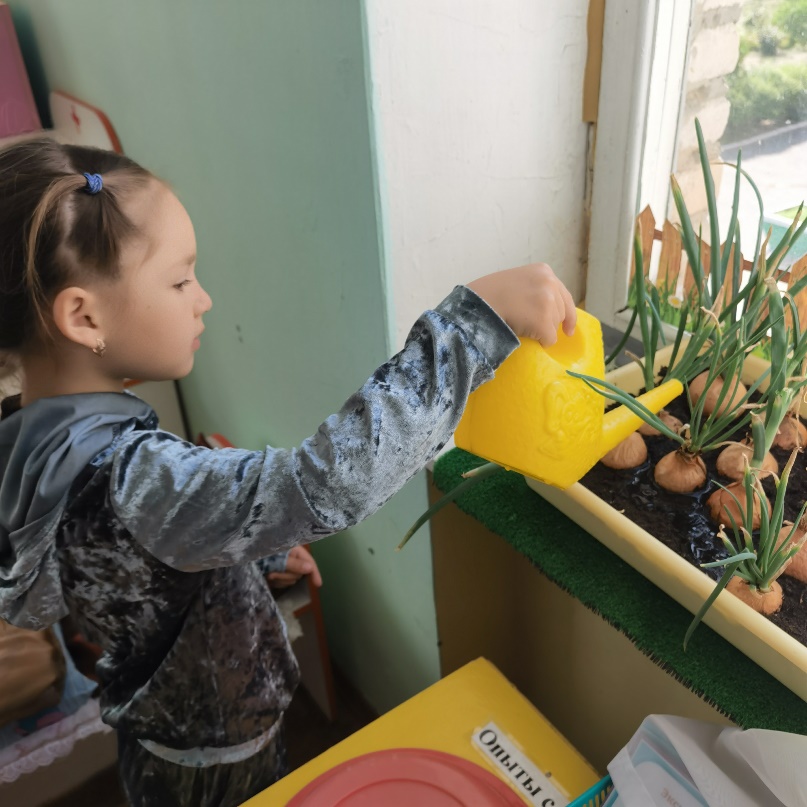 Исследование новых свойств бумаги. Папье – маше
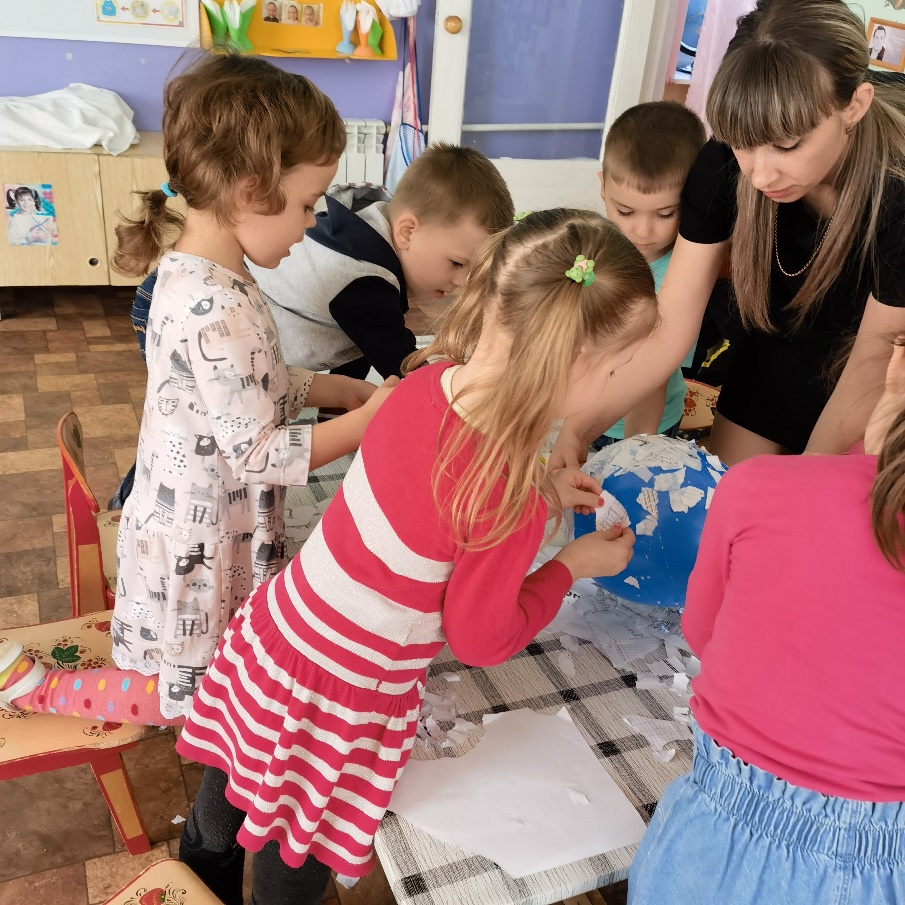 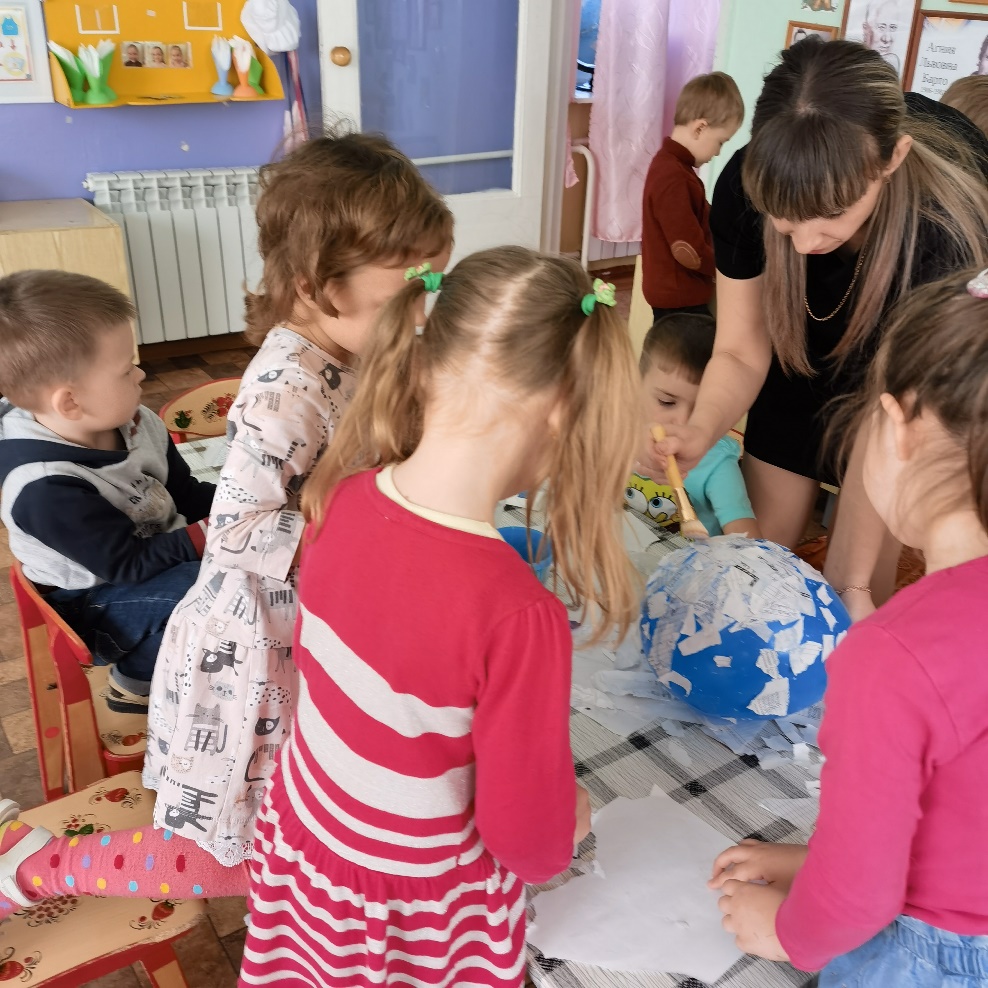 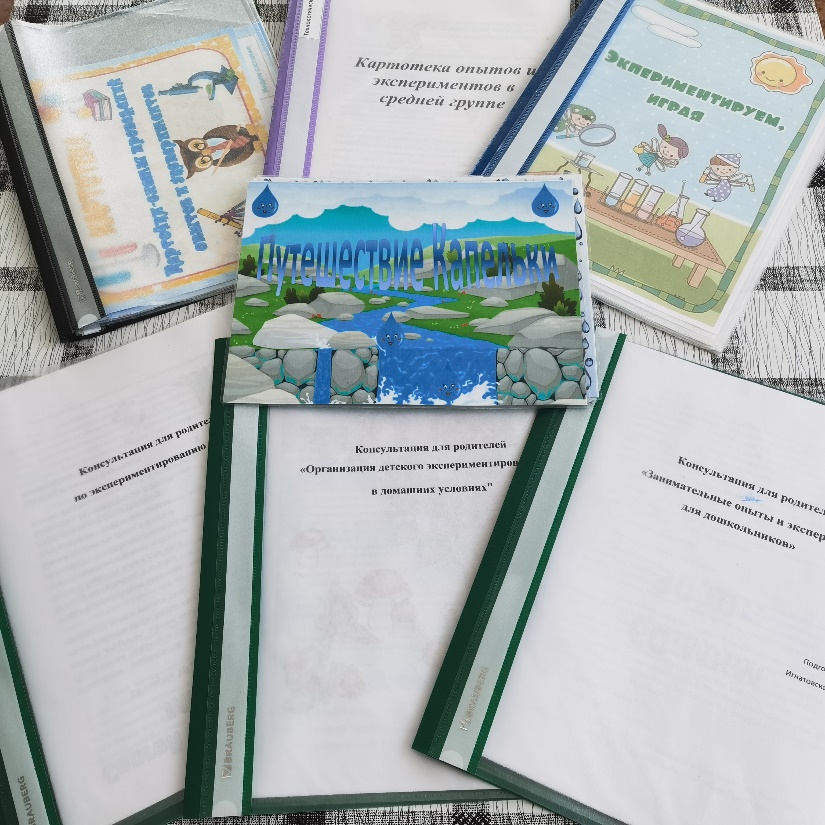 В результате работы за год я: 
Изучила теоретический материал по данной теме в педагогической  и методической литературе.
Создала картотеку опытов и экспериментов.
Создала картотеку дидактических игр по  экспериментальной 
деятельности.
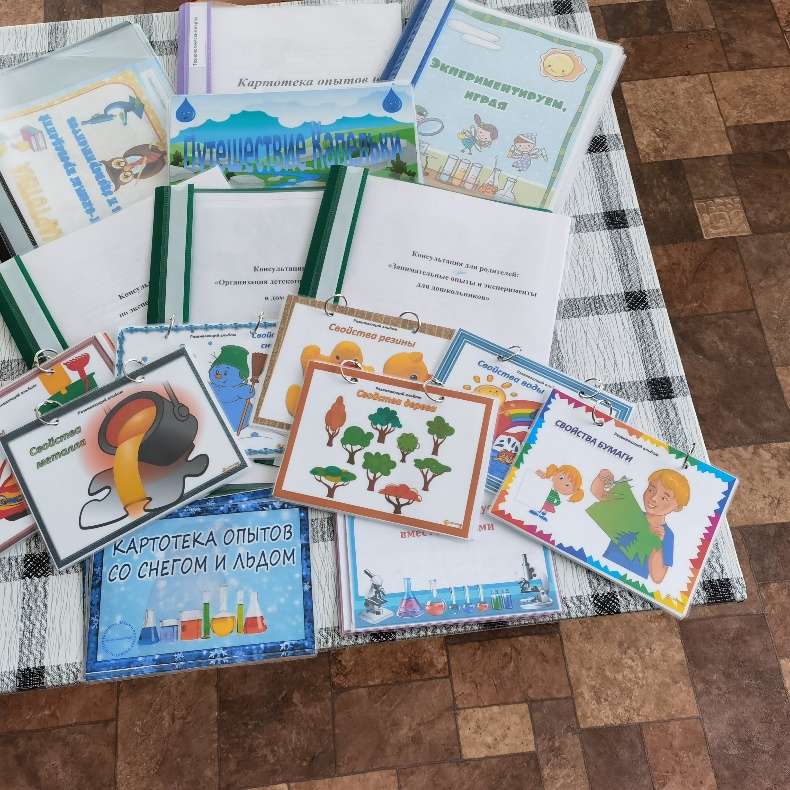 Вывод
Проанализировав свою работу по теме самообразования, я пришла к выводу, что опыт работы в данном направлении очень эффективен. Такой  метод обучения как экспериментальная деятельность, достаточно мощно активизирует познавательный интерес у детей и способствует  усвоению детьми новых знаний и умений.
В перспективе планирую продолжить работу по самообразованию по данной теме. 
 Подводя итог, хочу сказать, что  поощряя детскую любознательность, утоляя жажду познания маленьких почемучек и направляя их исследовательскую инициативу, мы смогли развить у детей изобретательность, творческую активность,
познавательный интерес; открыли перед детьми  удивительный мир   экспериментирования.
Спасибо за внимание!